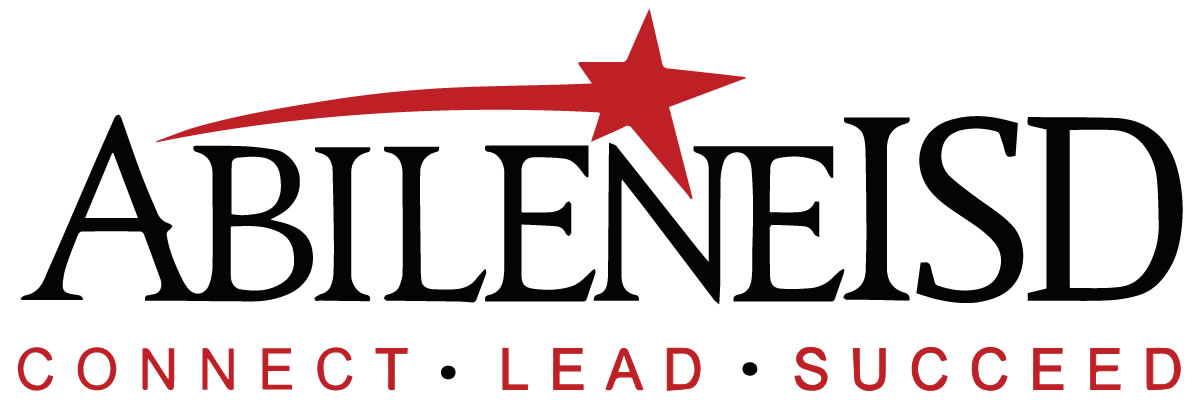 Summer Learning Plan, Pre-K-8

Dan Dukes
Associate Superintendent, Curriculum and Instruction
Success with Texas Home Learning 1.0 Packets
Ordered 1.0 Packets on the First Day Available
Packets Arrived to Abilene ISD Homes in about 5-6 Days 
4,800 Packets Ordered for Families Who Do Not Have Access to Online Learning
Students take pictures of work to submit and/or drop-off completed parts of the packet at our Food Distribution Sites
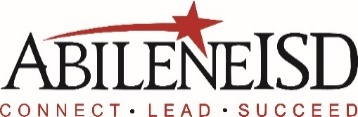 2
Using Texas Home Learning 2.0 for            Abilene ISD Summer Learning
June 15-25; July 6-16; Monday-Thursday
Use Texas Home Learning 2.0 Curriculum for Both In-Person Learning and At-Home Learning
Upon Release of 2.0 Summer Learning Materials:
Review and Sort into Mandatory & Optional Activities
Create a Syllabus blending both 2.0 online and 2.0 packet materials for In-person learning
Create a Syllabus for the 2.0 Online and the 2.0 Packets as well
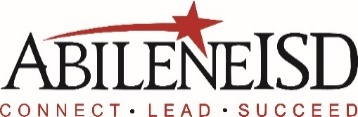 3
Summer Learning Choices for Students
4
Summer Learning Progress Monitoring
Students who receive a “Highly Engaged” or “Engaged” for three of the four weeks will receive a score of “Pass” for Summer Learning.
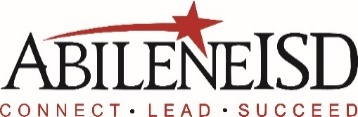 5
Students who Participate in Summer Learning
Required
Students who did not pass for the 2019-2020 School Year
ESY for Specific Special Education Students
Bilingual Pre-K and EL Newcomers

Optional 
Any Special Education or 504 Student
Any EL Student 
Students with Unique Circumstances
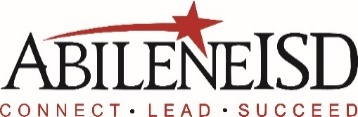 6